শুভেচ্ছা ও স্বাগতম
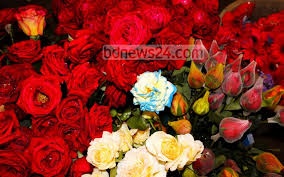 পাঠ উপস্থানায়
				
				মিরাজুল ইসলাম
			 সহকারী শিক্ষক(বি এস সি )
		   সম্মিলনী নিম্ন মাধ্যমিক বিদ্যালয়
		 	মুলঘর,ফকিরহাট,বাগেরহাট।
		মোবাইল নম্বরঃ ০১৭৩০৯০২০৫৫
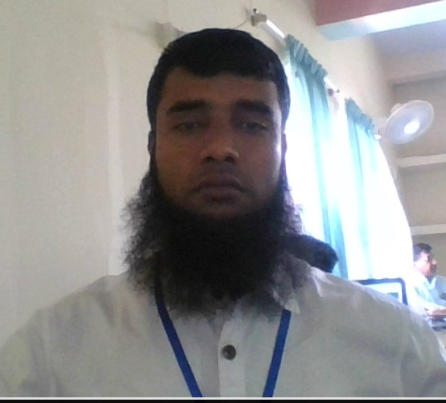 পাঠ পরিচিতি

				 বিষয়ঃ 	বিজ্ঞান 
				  শ্রেণিঃ	সপ্তম
				অধ্যায়ঃ ৩য় ( উদ্ভিদের বাহ্যিক বৈশিষ্ট্য)
				   পাঠঃ প্রধান মূলের রূপান্তর
				  সময়ঃ ৫০  মিনিট 
				 তারিখঃ 10এপ্রিল ২০১৯
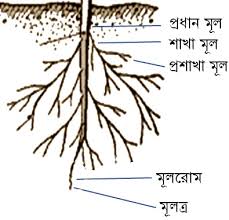 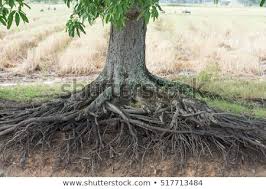 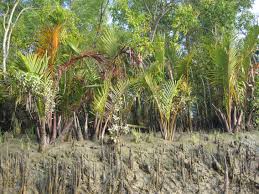 বিভিন্ন প্রকার মূলঃ
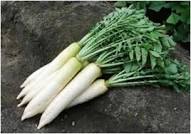 মুলা 				      গাজর	     		শালগম       ডালিয়ার মূল
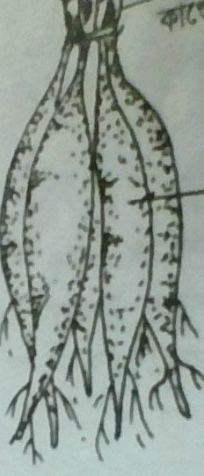 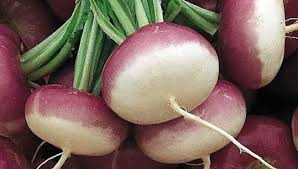 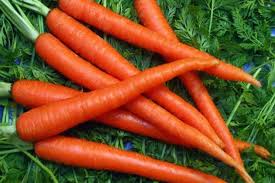 শিখন ফল
		এইপাঠ শেষে শিক্ষার্থীরাঃ

রূপান্তরিত মূল কি তা বলতে পারবে।
রূপান্তরিত মূলের প্রকার ভেদ বর্ণনা করতে পারবে।
রূপান্তরিত মূলের গঠন ব্যাখ্যা করতে পারবে। ।
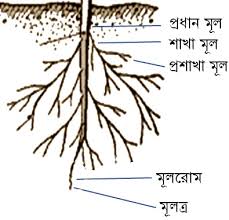 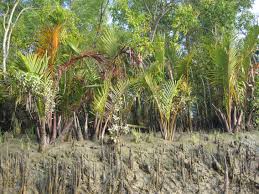 বিভিন্ন প্রকার মূল
রূপান্তরিত মূলের সংজ্ঞা 
 যে সব উদ্ভিদের মূল রূপান্তরিত হয়ে খাদ্য সঞ্চয় করে রাখে সেই মূল কে রূপান্তরিত মূল বলে।
একক কাজঃ
রূপান্তরিত মূলের সংজ্ঞা লেখ।
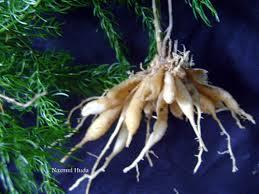 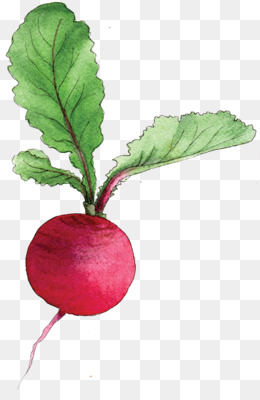 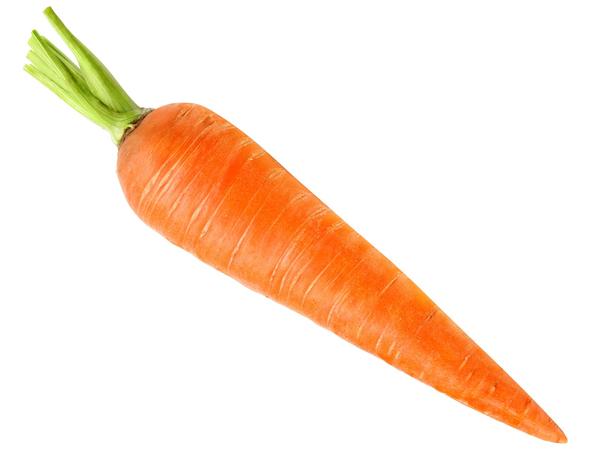 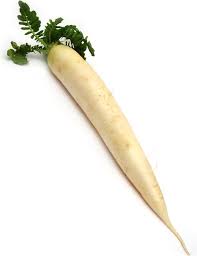 গাজরাকৃতি
কন্দাকৃতি
শালগমাকৃতি
মুলাকৃতি
রূপান্তরিত কাণ্ডঃ ৪ প্রকার
	১। মুলাকৃতি
			২ । গাজরাকৃতি
						৩। শালগমাকৃতি
									৪। কন্দাকৃতি
দলীয় কাজঃ
   		চিত্রের মূল গুলোর বৈশিষ্ট্য লেখ।
মূল্যায়নঃ
১। রূপান্তরিত মূল কত প্রকার?
২। বিভিন্ন প্রকার রূপান্তরীত মূলের নাম বল।
বাড়ির কাজঃ
রূপান্তরিত মূলের গঠন আলোচনা কর।
আজকের পাঠে অংশগ্রহনের জন্য তোমাদের 				ধন্যবাদ
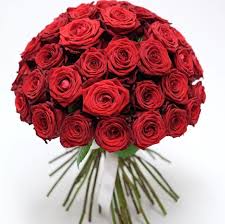